小学２年生 かん字
東京書籍（下）
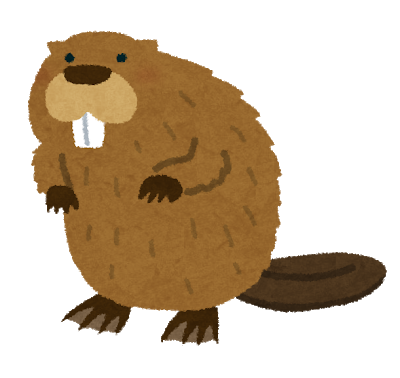 クリックで漢字の読みが出ます。
右上の番号は、教科書に出てくる順です。
〇ビーバーの　大工事
〇どんな　本を　読んだかな
〇主語と　じゅつ語
〇かさこじぞう
〇あそび方を　せつ明しよう
〇声に　出して　みよう
〇たからものを　しょうかいしよう
〇この　人を　しょうかいします
〇なかまに　なる　ことば
〇ことばを　広げよう
〇同じ　ところ、ちがう　ところ
〇あなの　やくわり
〇お手紙
〇すきな　場しょを　教えよう
〇おくりがなに　気を　つけよう
〇「ことばの　アルバム」を　作ろう
〇「ありがとう」を　つたえよう
ビーバーの　大工事
１
工事
こう　 じ
ビーバーの　大工事
１
工事
こう　 じ
ビーバーの　大工事
２
大工
だい　 く
ビーバーの　大工事
２
大工
だい　 く
ビーバーの　大工事
３
引く
ひ
ビーバーの　大工事
３
引く
ひ
ビーバーの　大工事
４
家族
か
ぞく
ビーバーの　大工事
４
家族
か
ぞく
ビーバーの　大工事
５
内がわ
うち
ビーバーの　大工事
５
内がわ
うち
ビーバーの　大工事
６
せつ明
めい
ビーバーの　大工事
６
せつ明
めい
ビーバーの　大工事
７
図書館
と
しょ
かん
ビーバーの　大工事
７
図書館
と
しょ
かん
ビーバーの　大工事
８
明かりを
あ
つける
ビーバーの　大工事
８
明かりを
あ
つける
ビーバーの　大工事
９
明るい
あか
ビーバーの　大工事
９
明るい
あか
ビーバーの　大工事
１０
空が
明らむ
あか
ビーバーの　大工事
１０
空が
明らむ
あか
ビーバーの　大工事
１１
あき
明らかに
　　　する
ビーバーの　大工事
１１
あき
明らかに
　　　する
ビーバーの　大工事
１２
年明け
とし
あ
ビーバーの　大工事
１２
年明け
とし
あ
ビーバーの　大工事
１３
明くる朝
あ
ビーバーの　大工事
１３
明くる朝
あ
ビーバーの　大工事
１４
ひみつを
明かす
あ
ビーバーの　大工事
１４
ひみつを
明かす
あ
ビーバーの　大工事
１５
明朝
みょうちょう
ビーバーの　大工事
１５
明朝
みょうちょう
ビーバーの　大工事
１６
弓矢
ゆみ　 や
ビーバーの　大工事
１６
弓矢
ゆみ　 や
ビーバーの　大工事
１７
古い寺
ふる
てら
ビーバーの　大工事
１７
古い寺
ふる
てら
ビーバーの　大工事
１８
見学
けん　がく
ビーバーの　大工事
１８
見学
けん　がく
ビーバーの　大工事
１９
親
おや
ビーバーの　大工事
１９
親
おや
ビーバーの　大工事
２０
木刀
ぼく　とう
ビーバーの　大工事
２０
木刀
ぼく　とう
ビーバーの　大工事
２１
自分
じ
ぶん
ビーバーの　大工事
２１
自分
じ
ぶん
主語と　じゅつ語
２２
カラスが
鳴く
な
主語と　じゅつ語
２２
カラスが
鳴く
な
主語と　じゅつ語
２３
雪
ゆき
主語と　じゅつ語
２３
雪
ゆき
主語と　じゅつ語
２４
太い
ふと
主語と　じゅつ語
２４
太い
ふと
主語と　じゅつ語
２５
新雪を
しん せつ
ふむ
主語と　じゅつ語
２５
新雪を
しん せつ
ふむ
あそび方を　せつ明しよう
２６
麦茶
むぎ　ちゃ
あそび方を　せつ明しよう
２６
麦茶
むぎ　ちゃ
あそび方を　せつ明しよう
２７
米
こめ
あそび方を　せつ明しよう
２７
米
こめ
あそび方を　せつ明しよう
２８
図画
ず
工作
こう
が
さく
あそび方を　せつ明しよう
２８
図画
ず
工作
こう
が
さく
たからものを　しょうかいしよう
２９
細い
ほそ
たからものを　しょうかいしよう
２９
細い
ほそ
たからものを　しょうかいしよう
３０
道
みち
たからものを　しょうかいしよう
３０
道
みち
たからものを　しょうかいしよう
３１
細かい
こま
たからものを　しょうかいしよう
３１
細かい
こま
たからものを　しょうかいしよう
３２
牛肉
ぎゅう にく
たからものを　しょうかいしよう
３２
牛肉
ぎゅう にく
たからものを　しょうかいしよう
３３
午後
ご
ご
たからものを　しょうかいしよう
３３
午後
ご
ご
たからものを　しょうかいしよう
３４
黒い
くろ
たからものを　しょうかいしよう
３４
黒い
くろ
たからものを　しょうかいしよう
３５
一万
いち　まん
たからものを　しょうかいしよう
３５
一万
いち　まん
なかまに　なる　ことば
３６
春
はる
なかまに　なる　ことば
３６
春
はる
なかまに　なる　ことば
３７
冬
ふゆ
なかまに　なる　ことば
３７
冬
ふゆ
なかまに　なる　ことば
３８
ひがし
東
なかまに　なる　ことば
３８
ひがし
東
なかまに　なる　ことば
３９
西
にし
なかまに　なる　ことば
３９
西
にし
なかまに　なる　ことば
４０
父
ちち
なかまに　なる　ことば
４０
父
ちち
なかまに　なる　ことば
４１
母
はは
なかまに　なる　ことば
４１
母
はは
なかまに　なる　ことば
４２
兄
あに
なかまに　なる　ことば
４２
兄
あに
なかまに　なる　ことば
４３
姉
あね
なかまに　なる　ことば
４３
姉
あね
なかまに　なる　ことば
４４
昼
ひる
なかまに　なる　ことば
４４
昼
ひる
なかまに　なる　ことば
４５
東西
とう
南北
なん
ざい
ぼく
なかまに　なる　ことば
４５
東西
とう
南北
なん
ざい
ぼく
なかまに　なる　ことば
４６
しゅん
春夏
しゅう
秋冬
か
とう
なかまに　なる　ことば
４６
しゅん
春夏
しゅう
秋冬
か
とう
なかまに　なる　ことば
４７
兄弟が
きょう だい
いる
なかまに　なる　ことば
４７
兄弟が
きょう だい
いる
なかまに　なる　ことば
４８
兄さん
にい
なかまに　なる　ことば
４８
兄さん
にい
なかまに　なる　ことば
４９
姉さん
ねえ
なかまに　なる　ことば
４９
姉さん
ねえ
なかまに　なる　ことば
５０
母さん
かあ
なかまに　なる　ことば
５０
母さん
かあ
なかまに　なる　ことば
５１
父さん
とう
なかまに　なる　ことば
５１
父さん
とう
同じ　ところ、ちがう　ところ
５２
電車
でん　しゃ
同じ　ところ、ちがう　ところ
５２
電車
でん　しゃ
同じ　ところ、ちがう　ところ
５３
土曜
ど
よう
同じ　ところ、ちがう　ところ
５３
土曜
ど
よう
同じ　ところ、ちがう　ところ
５４
社長
しゃ ちょう
同じ　ところ、ちがう　ところ
５４
社長
しゃ ちょう
同じ　ところ、ちがう　ところ
５５
室内
しつ　ない
同じ　ところ、ちがう　ところ
５５
室内
しつ　ない
お手紙
５６
親友
しん　ゆう
お手紙
５６
親友
しん　ゆう
お手紙
５７
羽
はね
お手紙
５７
羽
はね
お手紙
５８
自力
じ
りき
お手紙
５８
自力
じ
りき
お手紙
５９
首
くび
お手紙
５９
首
くび
お手紙
６０
ひとり言
ごと
お手紙
６０
ひとり言
ごと
お手紙
６１
計算
けい　さん
お手紙
６１
計算
けい　さん
お手紙
６２
雨水
あま　みず
お手紙
６２
雨水
あま　みず
お手紙
６３
雲
くも
お手紙
６３
雲
くも
お手紙
６４
じゅん番
ばん
お手紙
６４
じゅん番
ばん
お手紙
６５
星
ほし
お手紙
６５
星
ほし
おくりがなに　気を　つけよう
６６
通す
とお
おくりがなに　気を　つけよう
６６
通す
とお
「ありがとう」を　つたえよう
６７
東京
とう きょう
「ありがとう」を　つたえよう
６７
東京
とう きょう
「ありがとう」を　つたえよう
６８
行う
おこな
「ありがとう」を　つたえよう
６８
行う
おこな
「ありがとう」を　つたえよう
６９
歩行
ほ
こう
「ありがとう」を　つたえよう
６９
歩行
ほ
こう
「ありがとう」を　つたえよう
７０
名言
めい　げん
「ありがとう」を　つたえよう
７０
名言
めい　げん
「ありがとう」を　つたえよう
７１
語る
かた
「ありがとう」を　つたえよう
７１
語る
かた
「ありがとう」を　つたえよう
７２
船
ふね
「ありがとう」を　つたえよう
７２
船
ふね
「ありがとう」を　つたえよう
７３
丸太
まる　 た
「ありがとう」を　つたえよう
７３
丸太
まる　 た
「ありがとう」を　つたえよう
７４
早朝
そう ちょう
「ありがとう」を　つたえよう
７４
早朝
そう ちょう
「ありがとう」を　つたえよう
７５
野草
や
そう
「ありがとう」を　つたえよう
７５
野草
や
そう
どんな　本を　読んだかな
７６
交かん
こう
どんな　本を　読んだかな
７６
交かん
こう
かさこじぞう
７７
いち
市が
　たつ
かさこじぞう
７７
いち
市が
　たつ
かさこじぞう
７８
店
みせ
かさこじぞう
７８
店
みせ
かさこじぞう
７９
外れ
はず
かさこじぞう
７９
外れ
はず
かさこじぞう
８０
安心
あん　しん
かさこじぞう
８０
安心
あん　しん
かさこじぞう
８１
歌う
うた
かさこじぞう
８１
歌う
うた
かさこじぞう
８２
雨戸
あま
ど
かさこじぞう
８２
雨戸
あま
ど
かさこじぞう
８３
会話
かい　 わ
かさこじぞう
８３
会話
かい　 わ
かさこじぞう
８４
今年
ことし
かさこじぞう
８４
今年
ことし
かさこじぞう
８５
明日
あす
かさこじぞう
８５
明日
あす
かさこじぞう
８６
今朝
けさ
かさこじぞう
８６
今朝
けさ
かさこじぞう
８７
下手
へた
かさこじぞう
８７
下手
へた
かさこじぞう
８８
魚市場
うお
いち
ば
かさこじぞう
８８
魚市場
うお
いち
ば
かさこじぞう
８９
市町村
し
ちょう
そん
かさこじぞう
８９
市町村
し
ちょう
そん
かさこじぞう
９０
てん　とう
店頭に
ならぶ
かさこじぞう
９０
てん　とう
店頭に
ならぶ
かさこじぞう
９１
元日
がん　じつ
かさこじぞう
９１
元日
がん　じつ
声に　出して　みよう
９２
画用紙
が　　よう　し
声に　出して　みよう
９２
画用紙
が　　よう　し
声に　出して　みよう
９３
文字
（もんじ）
も
じ
声に　出して　みよう
９３
文字
（もんじ）
も
じ
声に　出して　みよう
９４
こん虫
ちゅう
声に　出して　みよう
９４
こん虫
ちゅう
声に　出して　みよう
９５
風船
ふう　せん
声に　出して　みよう
９５
風船
ふう　せん
声に　出して　みよう
９６
光る
ひか
声に　出して　みよう
９６
光る
ひか
この　人を　しょうかいします
９７
せい理
する
り
この　人を　しょうかいします
９７
せい理
する
り
この　人を　しょうかいします
９８
目前
もく　ぜん
この　人を　しょうかいします
９８
目前
もく　ぜん
この　人を　しょうかいします
９９
時計
とけい
この　人を　しょうかいします
９９
時計
とけい
この　人を　しょうかいします
１００
時計を
直す
なお
この　人を　しょうかいします
１００
時計を
直す
なお
この　人を　しょうかいします
１０１
気楽
き
らく
この　人を　しょうかいします
１０１
気楽
き
らく
この　人を　しょうかいします
１０２
汽車
き
しゃ
この　人を　しょうかいします
１０２
汽車
き
しゃ
この　人を　しょうかいします
１０３
天才
てん　さい
この　人を　しょうかいします
１０３
天才
てん　さい
この　人を　しょうかいします
１０４
火山
か
ざん
この　人を　しょうかいします
１０４
火山
か
ざん
この　人を　しょうかいします
１０５
岩石
がん　せき
この　人を　しょうかいします
１０５
岩石
がん　せき
ことばを　広げよう
１０６
遠近
えん　きん
ことばを　広げよう
１０６
遠近
えん　きん
ことばを　広げよう
１０７
公園
こう　えん
ことばを　広げよう
１０７
公園
こう　えん
あなの　やくわり
１０８
計画
けい　かく
あなの　やくわり
１０８
計画
けい　かく
あなの　やくわり
１０９
記ろく
き
あなの　やくわり
１０９
記ろく
き
あなの　やくわり
１１０
記す
しる
あなの　やくわり
１１０
記す
しる
すきな　場しょを　教えよう
１１１
台車
だい　しゃ
すきな　場しょを　教えよう
１１１
台車
だい　しゃ
すきな　場しょを　教えよう
１１２
台風
たい　ふう
すきな　場しょを　教えよう
１１２
台風
たい　ふう
「ことばの　アルバム」を　作ろう
１１３
国
くに
「ことばの　アルバム」を　作ろう
１１３
国
くに
「ことばの　アルバム」を　作ろう
１１４
黒ばん
こく
「ことばの　アルバム」を　作ろう
１１４
黒ばん
こく
「ことばの　アルバム」を　作ろう
１１５
親しい
した
「ことばの　アルバム」を　作ろう
１１５
親しい
した
「ことばの　アルバム」を　作ろう
１１６
売買
ばい　ばい
「ことばの　アルバム」を　作ろう
１１６
売買
ばい　ばい
「ことばの　アルバム」を　作ろう
１１７
強弱
きょうじゃく
「ことばの　アルバム」を　作ろう
１１７
強弱
きょうじゃく